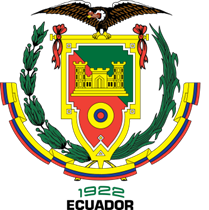 UNIVERSIDAD DE LAS FUERZAS ARMADAS – ESPEMAESTRÍA EN DOCENCIA UNIVERSITARIA
ENSEÑANZA DE LA MEDICINA BASADA EN TECNOLOGÍAS DE SIMULACIÓN DE MEDIANA FIDELIDAD Y ENTORNOS VIRTUALES DE APRENDIZAJE
DAVID LARREATEGUI
LIZETH LAFUENTE
NOVIEMBRE 2017
ANTECEDENTES
CONCEPTO DE SIMULACION
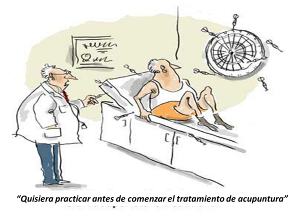 HISTORIA DE LA SIMULACION
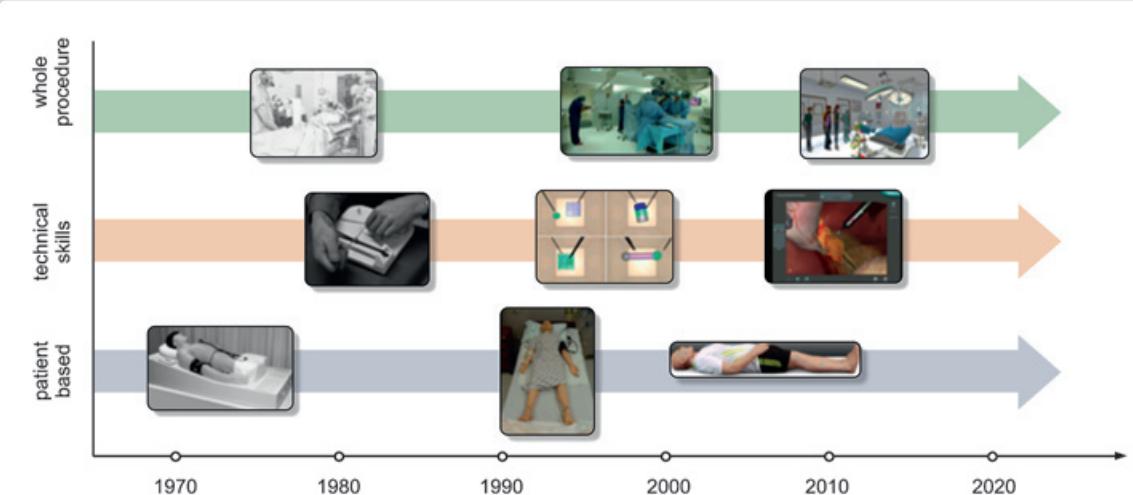 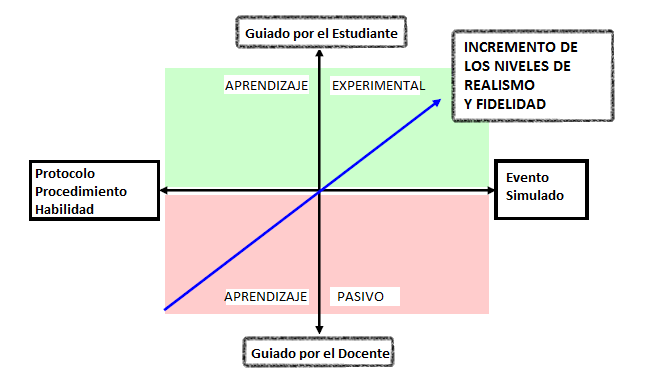 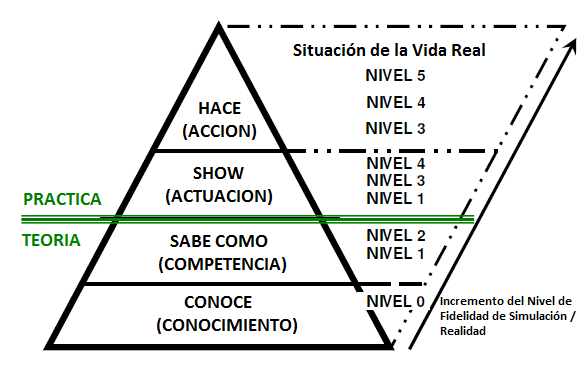 PLANTEAMIENTO DEL PROBLEMA
¿Cuál es la eficacia del uso de simuladores médicos de mediana fidelidad y entonos de aprendizaje virtual para el desarrollo de competencias diagnósticas y clínicas en los estudiantes de medicina matriculados en el Octavo y Noveno semestre de la carrera de Medicina de la Universidad de las Américas Quito?
HIPÓTESIS
Los simuladores de mediana fidelidad y entornos virtuales como herramienta de aprendizaje, son eficaces para desarrollar competencias clínicas y diagnósticas en los estudiantes de medicina.
OBJETIVO GENERAL
Evaluar la eficacia del uso de simuladores médicos de mediana fidelidad mediante la aplicación del TEST OSCE y entornos virtuales de aprendizaje, para el desarrollo de competencias diagnósticas y clínicas en los estudiantes de medicina matriculados en el Octavo y Noveno semestre de la carrera de Medicina de la Universidad de las Américas Quito.
OBJETIVOS ESPECÍFICOS
Objetivos específicos
OBJETIVOS ESPECÍFICOS
Objetivos específicos
METODOLOGÍA
DISEÑO Y TIPO DE INVESTIGACIÓN
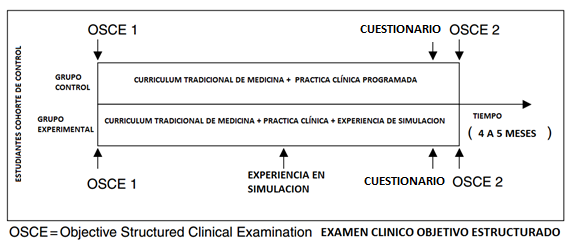 LUGAR DEL DESARROLLO DE LA TESIS
CENTRO DE SIMULACION CLNICA 
UNIVERSIDAD DE LAS AMERICAS QUITO
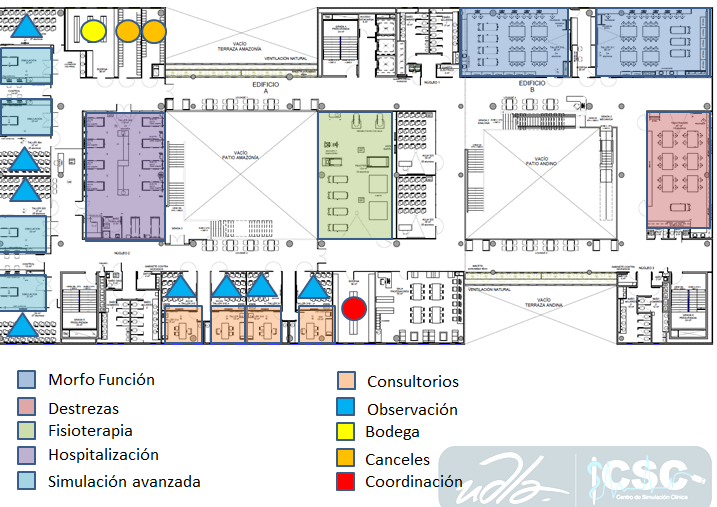 SESION PILOTO
PARA DOCENTES
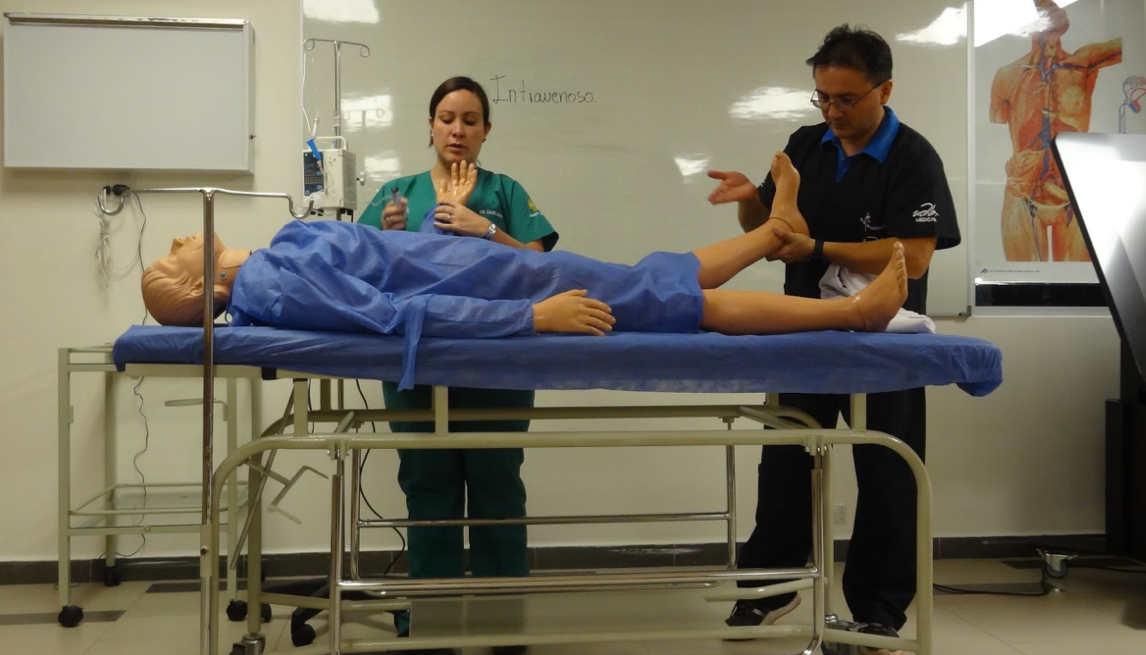 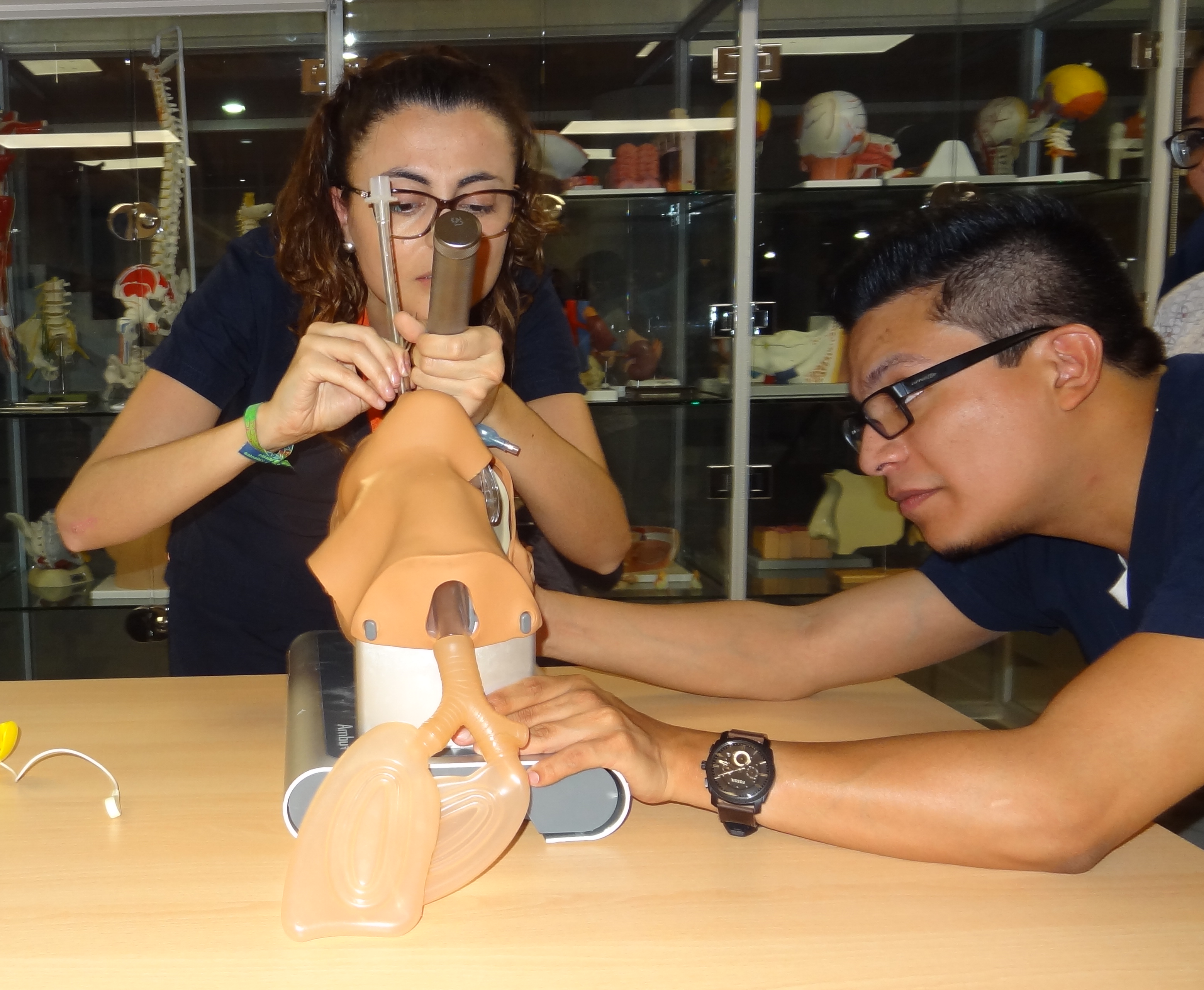 SESION PILOTO
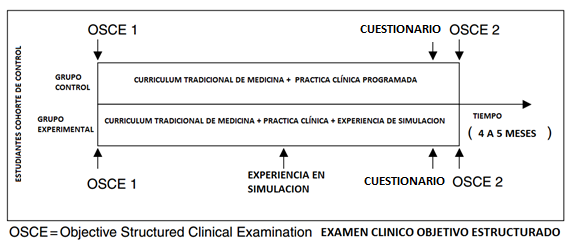 BASADO EN ESTACIONES
VARIAN DE 7 A 15
OBJETIVO Y RETROALIMENTACION

EVIDENCIA DA SOPORTE QUE ES LA HERRAMIENTA MAS UTIL PARA EVALUAR LA EXPERIENCIA EN SIMULACION.
TEST OSCE(EXAMEN CLÍNICO OBJETIVO ESTRUCTURADO) 15 ESTACIONES
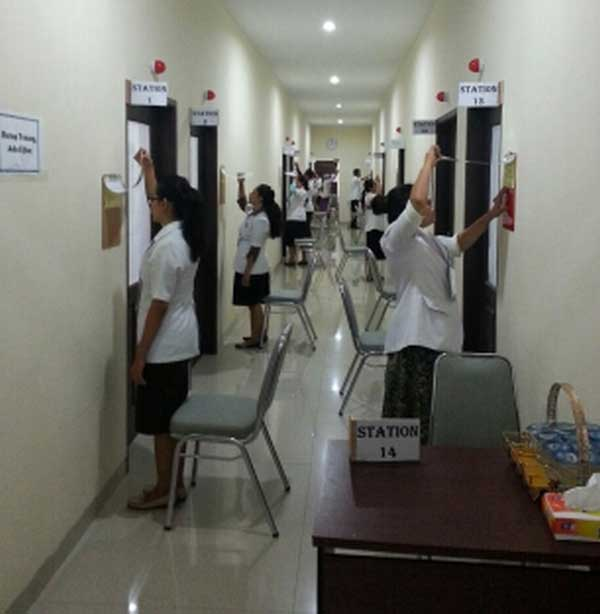 TEST OSCE “Checklist” (Harden y Gleeson, 1979).
Estaciones del OSCE
PONDERACIÓN Y EVALUACIÓN DE LAS OSCE
A: Habilidades clínicas, B: Conocimiento y comprensión, C: Capacidad técnica
D: Pensamiento crítico, E: Confianza, F: Comunicación, G: Solución de problemas
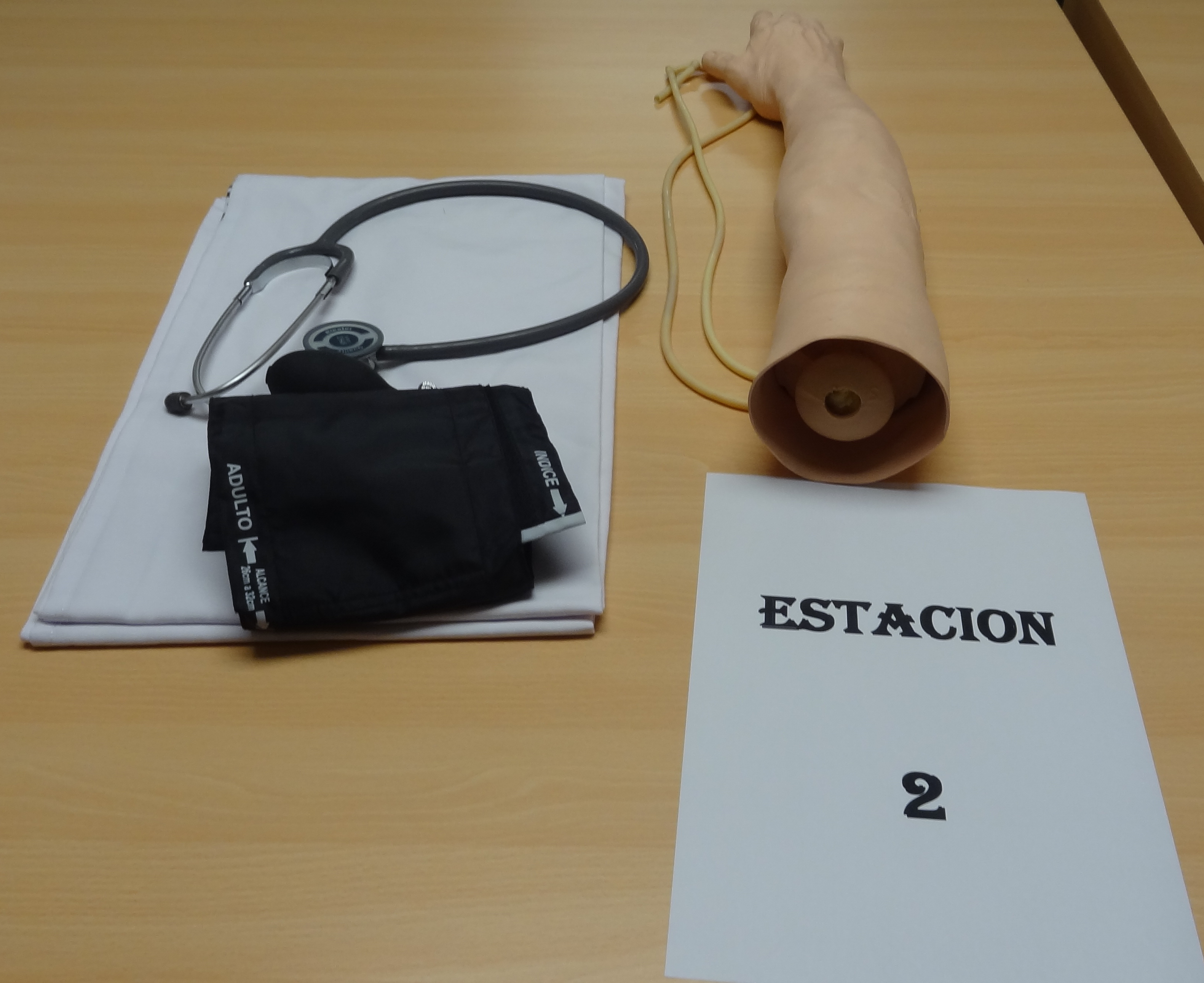 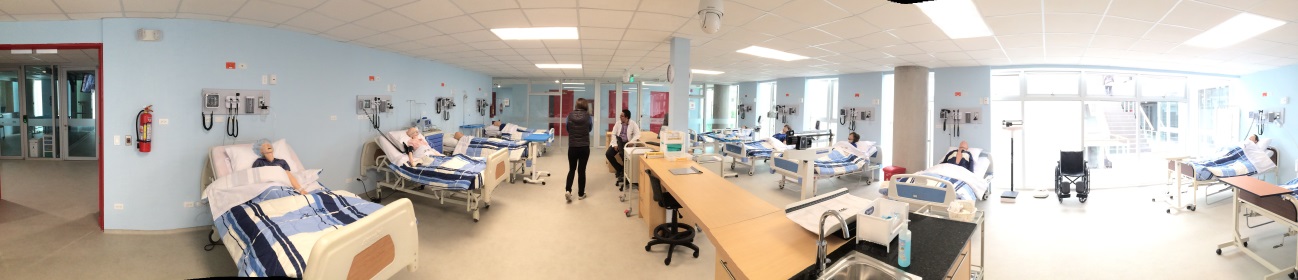 LOS ESCENARIOS DE SIMULACIÓN
Esquematización de las sesiones de simulación y grupos de estudiantes y docentes.
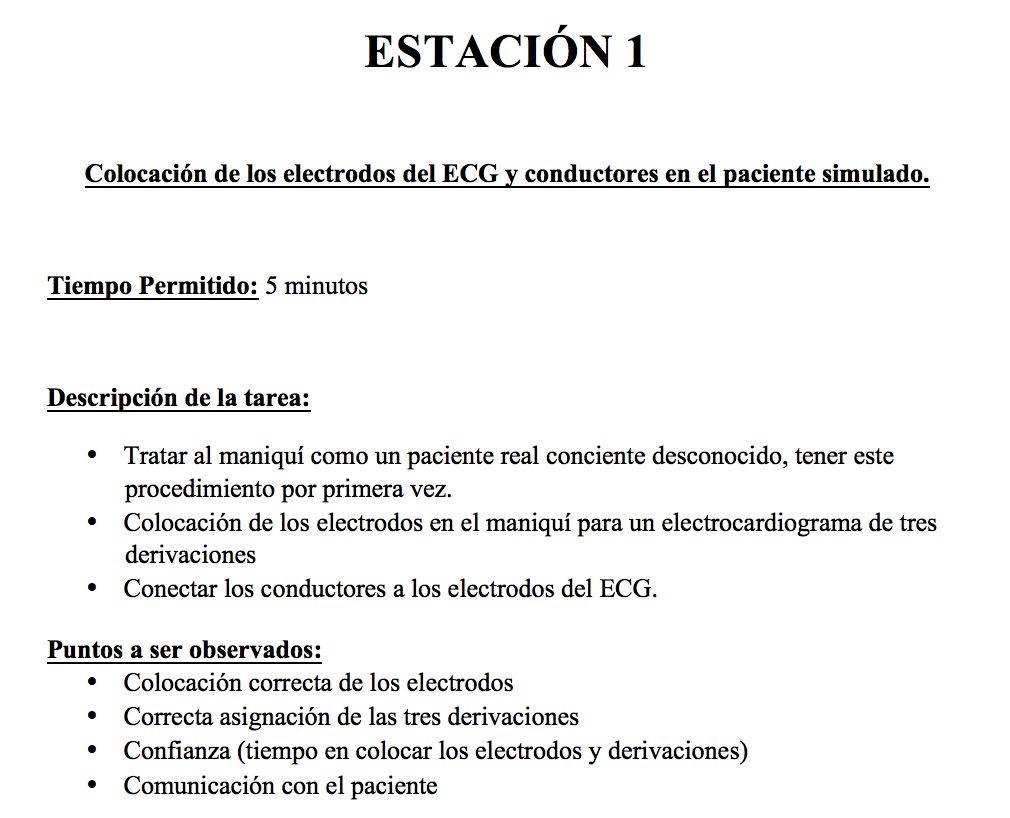 ESTACIONES EVALUADASOBJETIVAMENTEINDICACIONES ESPECIFICAS PREVIAS
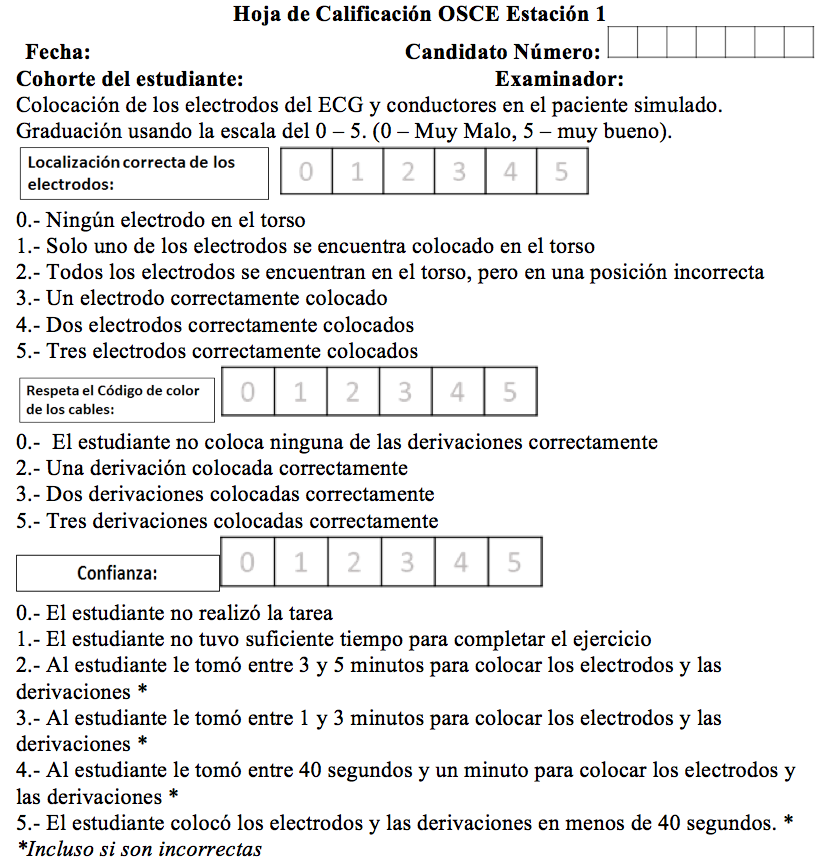 EVALUACION OBJETIVA
DOCENTE NO INTERVIENE
EVALUA LA HABILIDAD DEL ESTUDIANTE
SESION DE SIMULACION
PARA EL GRUPO EXPERIMENTAL
BASADO EN 4 CASOS CLINICOS
INCLUIAN PROCEDIMIENTOS Y TECNICAS DE LAS OSCE
SESIONES DE SIMULACION
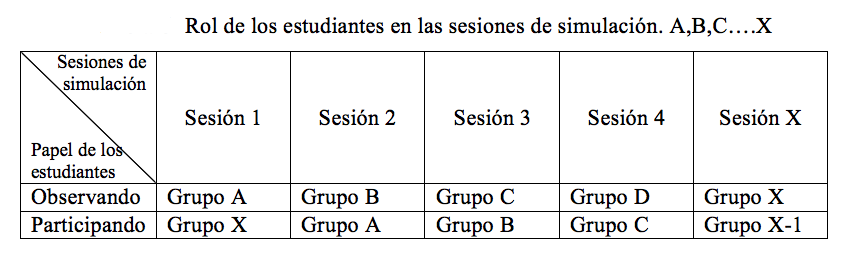 SESIONES DE SIMULACION
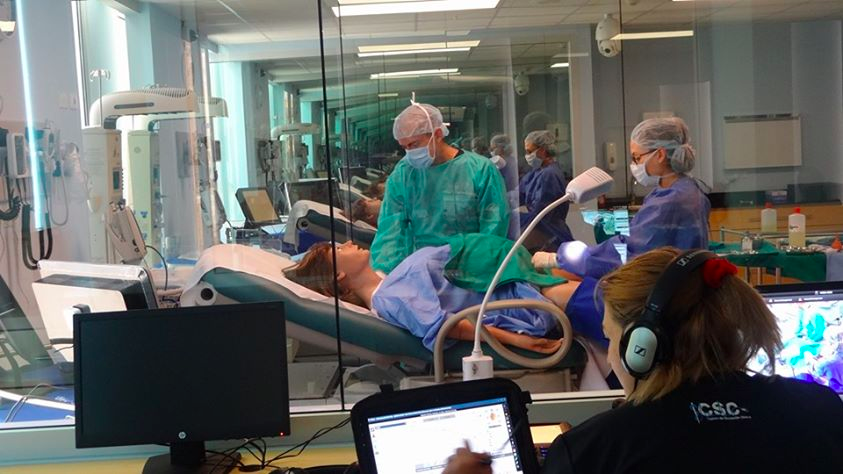 EL CUESTIONARIO
DESARROLLO DEL AULA VIRTUAL
PLATAFORMA MOODLE 3.0
ESTADO DE LA CUESTION
ANALISIS DE LOS DATOS OBTENIDOS DE LA INVESTIGACION
MUESTRA
MUESTRA
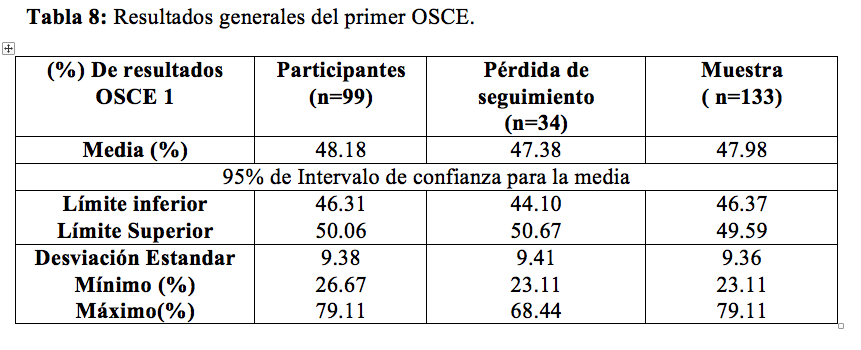 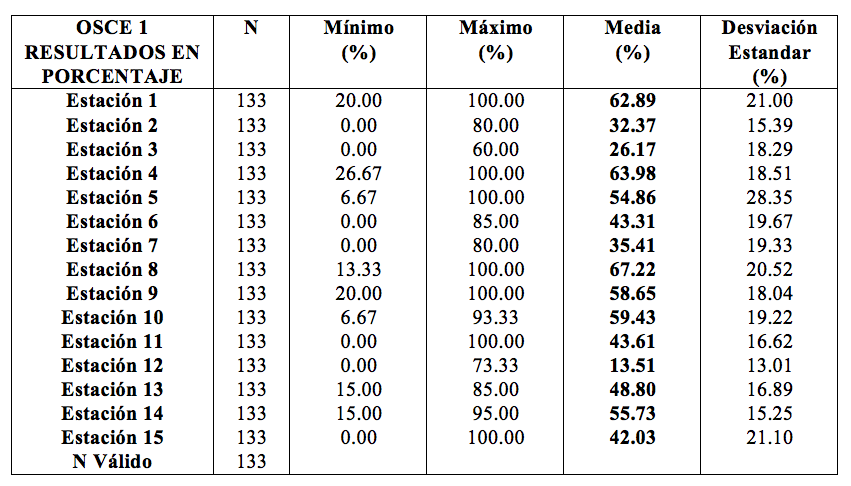 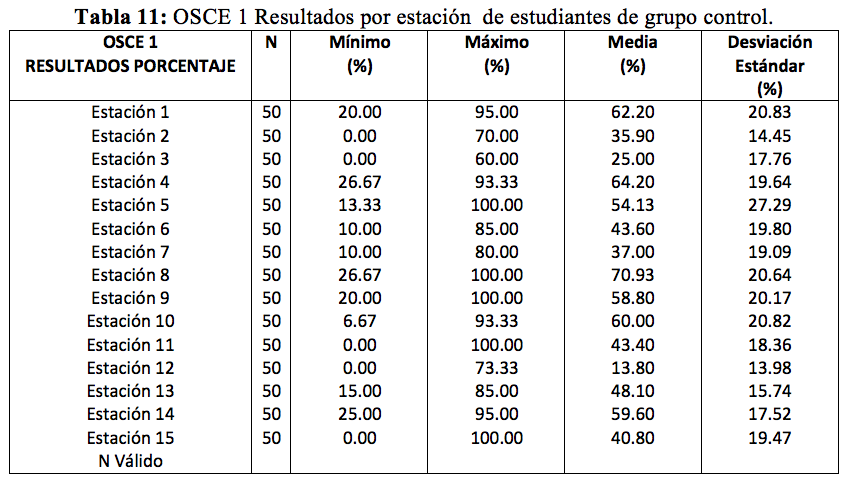 OSCE 1 GRUPO CONTROL
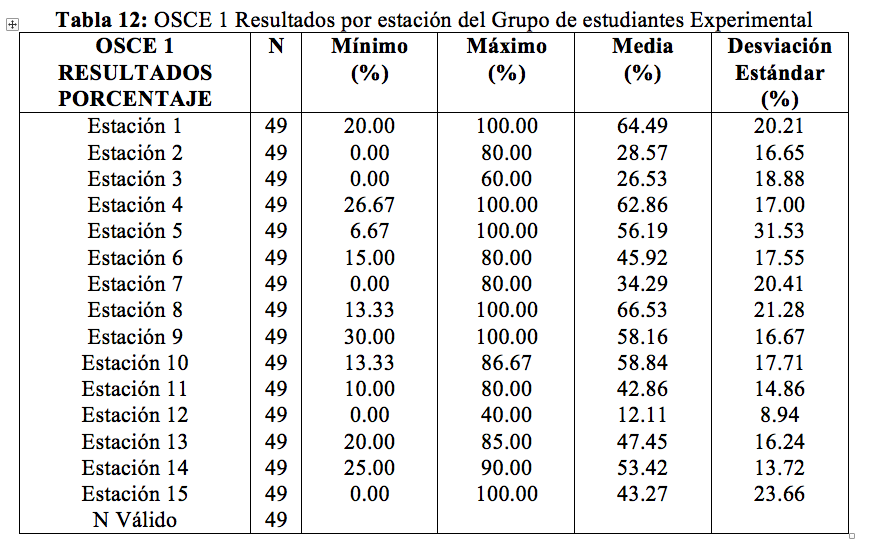 OSCE 1 GRUPO EXPERIMENTAL
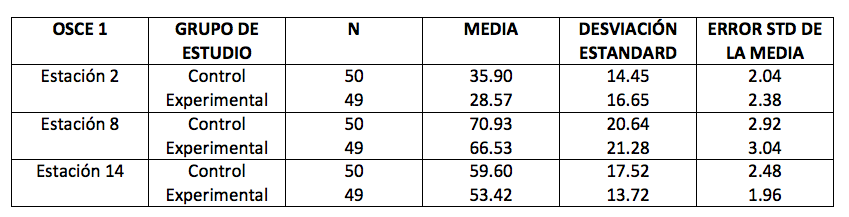 T – TEST PARA MEDIAS
Para determinar si las diferencias observadas se deben simplemente al hecho de que los datos se están analizando en dos muestras de tamaño medio, se llevaron a cabo pruebas t de muestras independientes
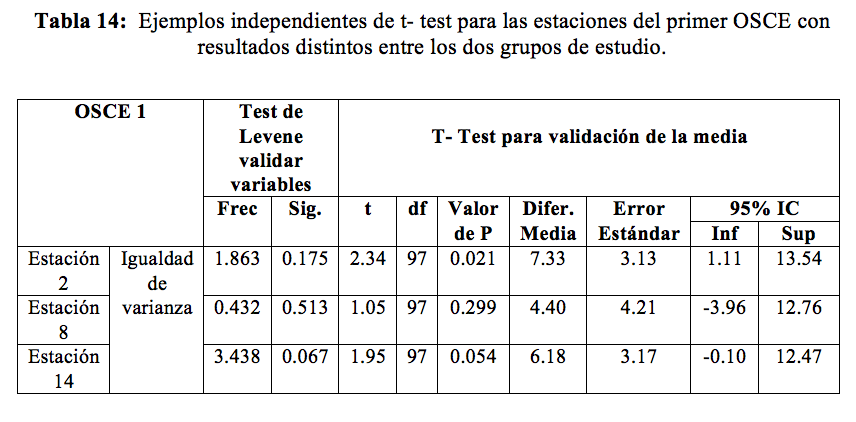 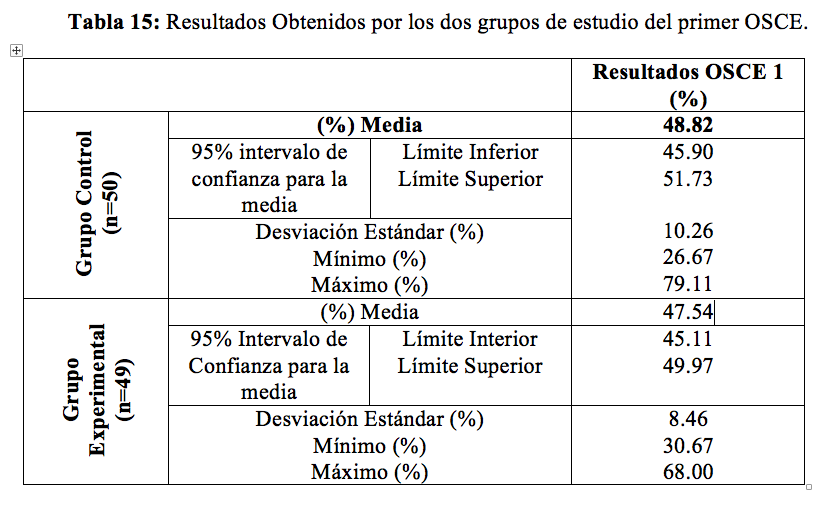 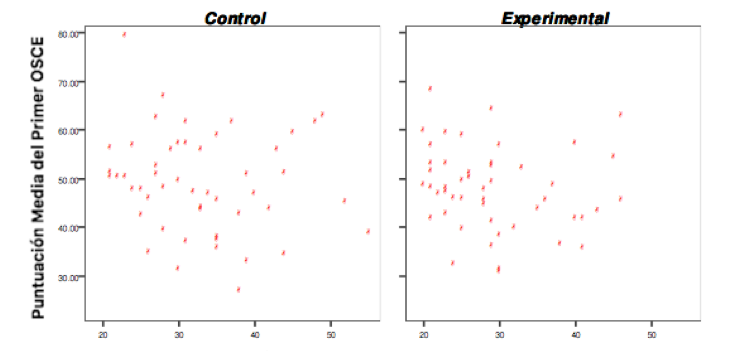 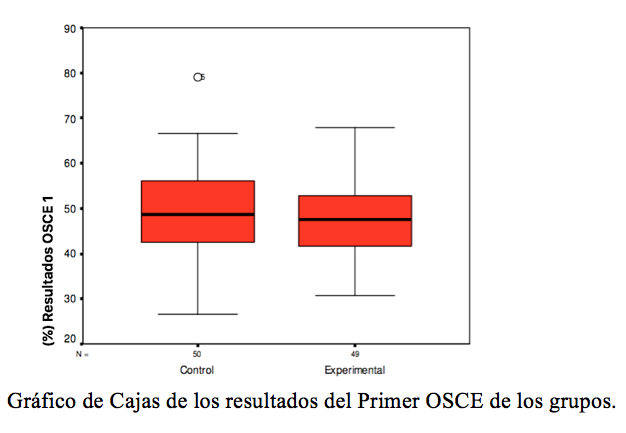 OSCE 2
RESULTADOS
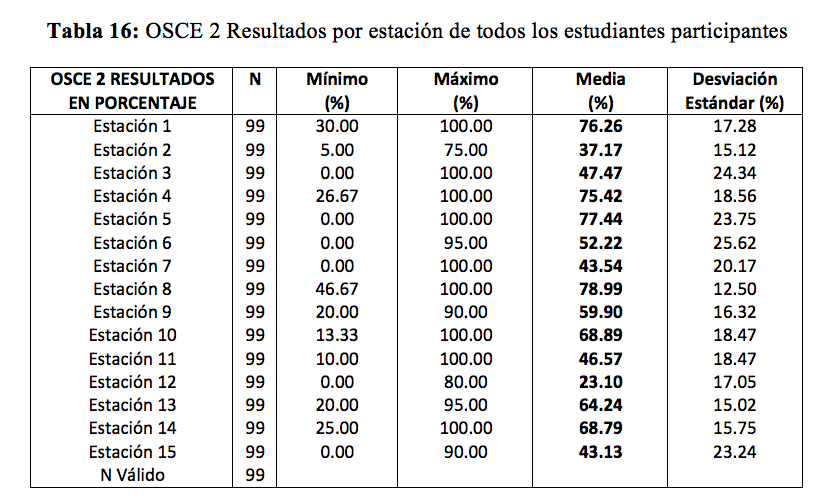 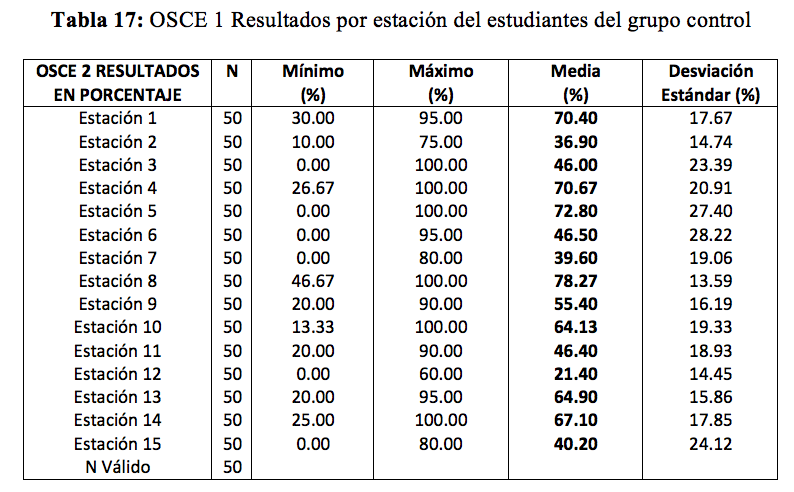 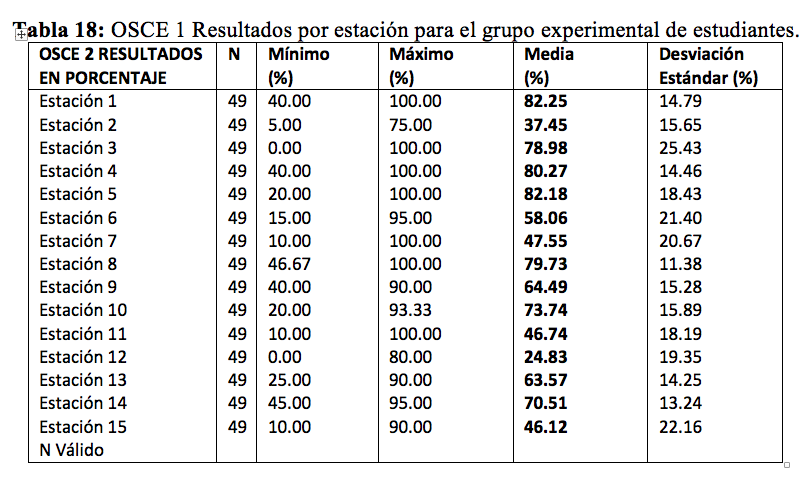 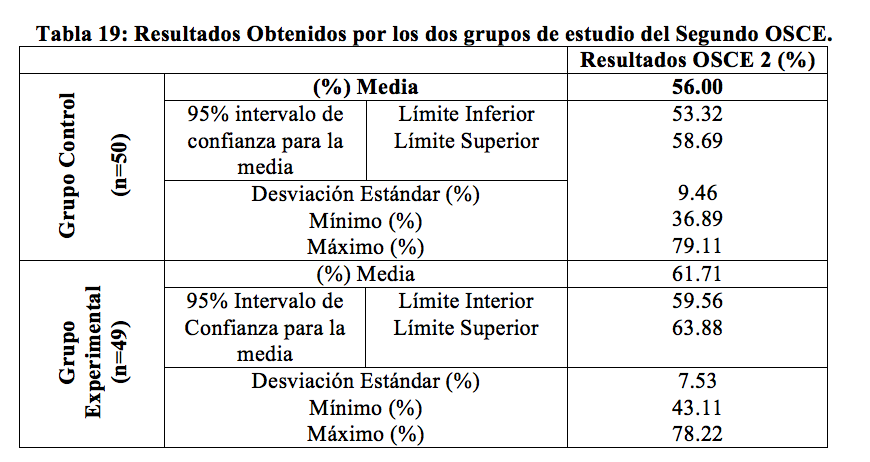 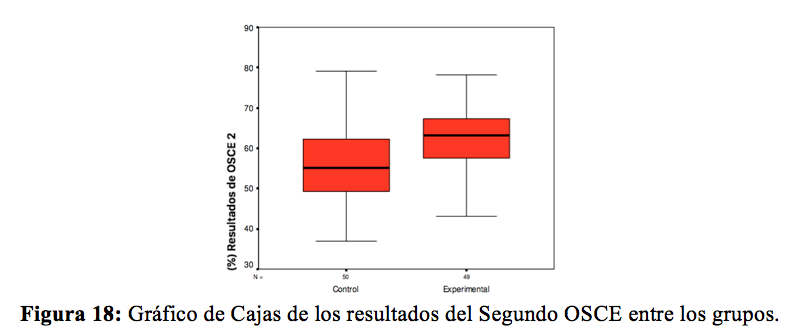 ANALISIS DE RESULTADOSOSCE 1 VS OSCE 2
RESULTADOS
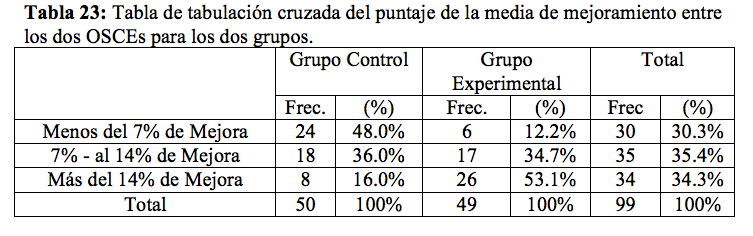 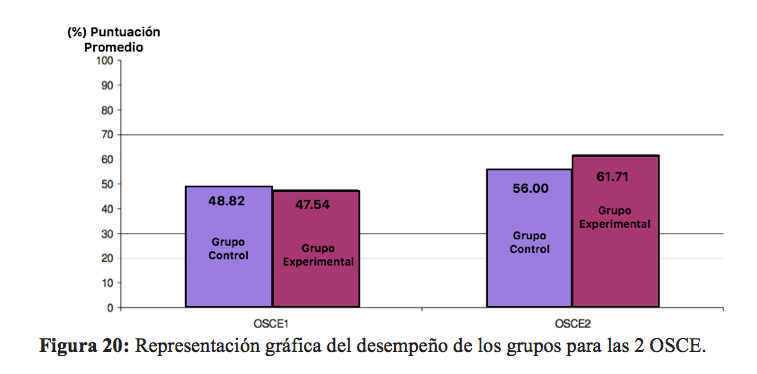 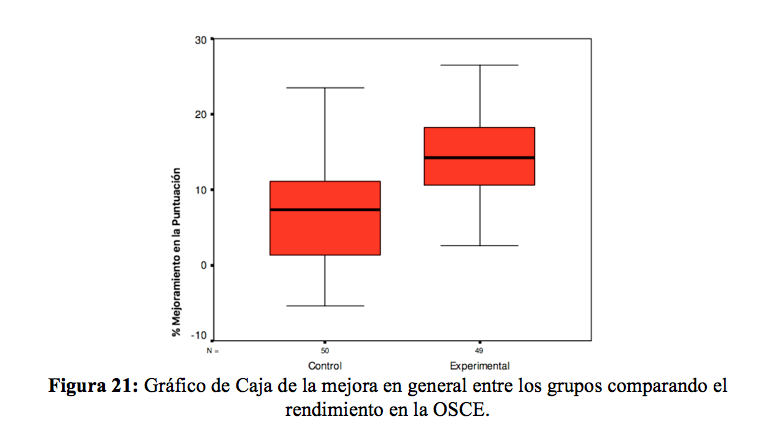 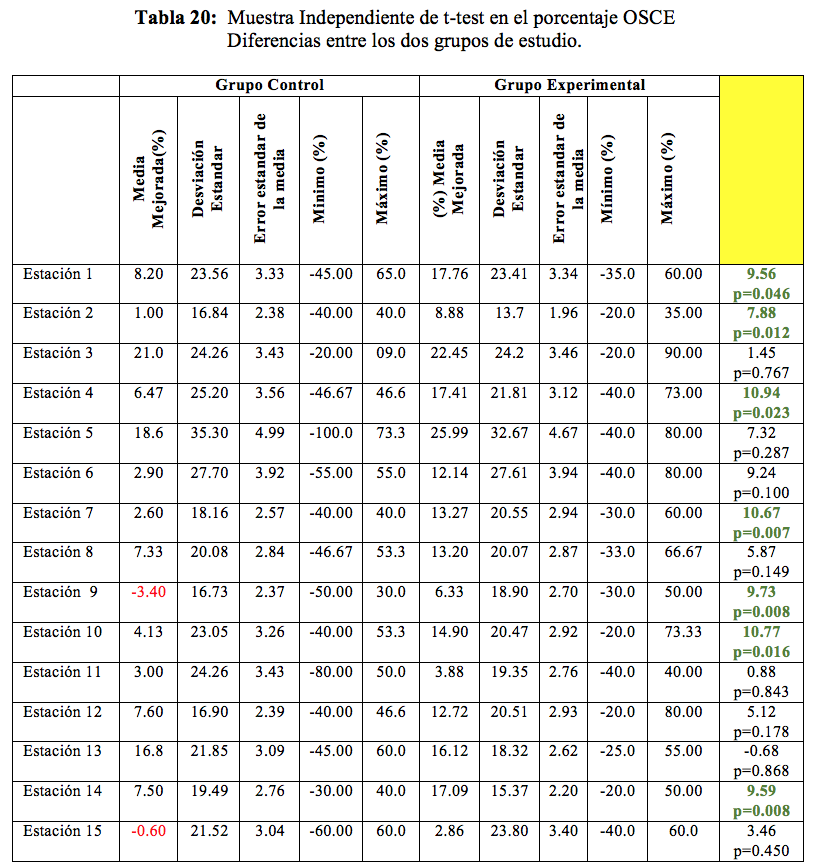 ANALISIS DE VARIABLESTOMADAS DEL CUESTIONARIO
RESULTADOS
DATOS OBTENIDOS DEL CUESTIONARIO
NIVEL DE CONFIANZA AL TRABAJAR EN SIMULACION
EXPERIENCIA PREVIA EN SIMULACION
GENERO
EDAD
PERCEPCION DEL NIVEL DE ESTRÉS
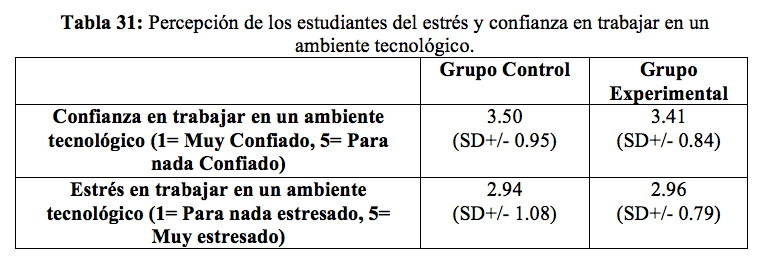 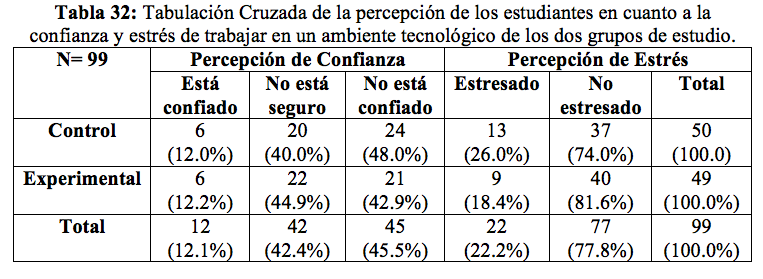 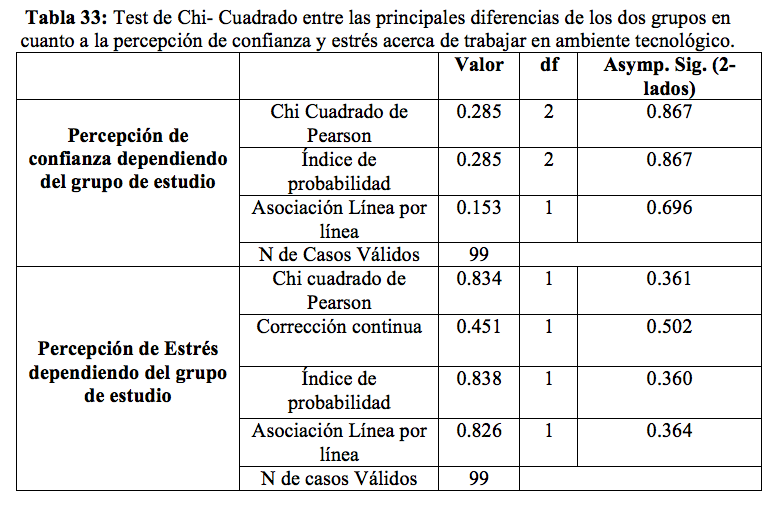 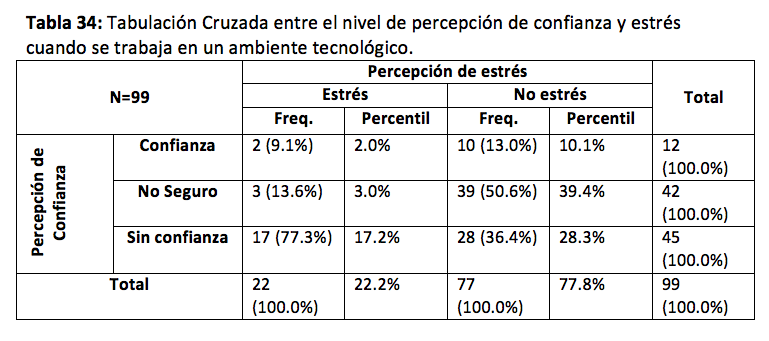 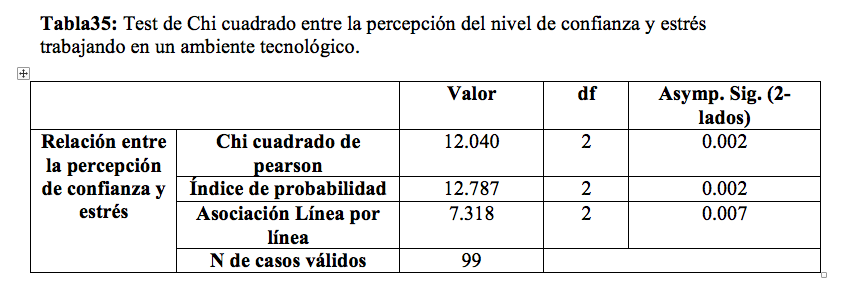 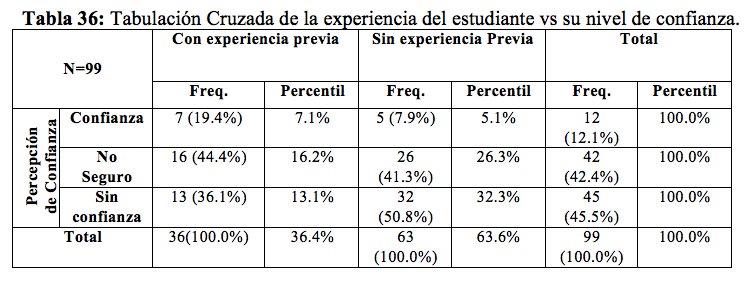 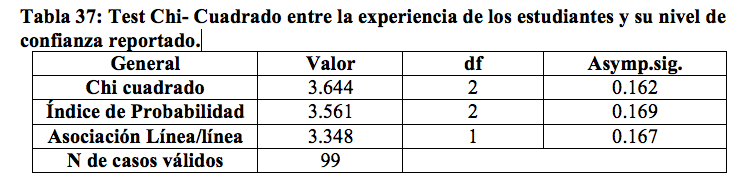 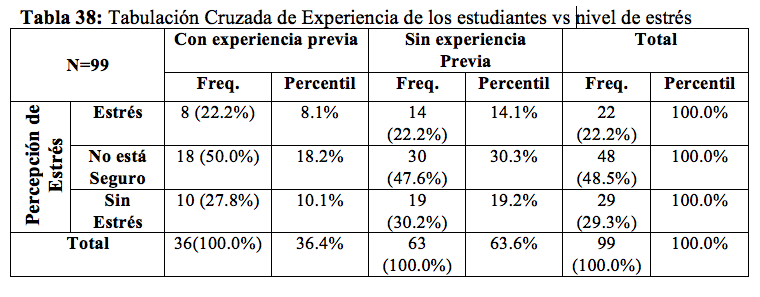 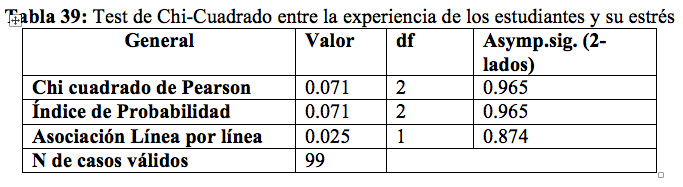 GENERO
EL GENERO INTERVIENE EN LOS RESULTADOS
MAYOR ESTRÉS EN MUJERES
EL NIVEL DE CONFIANZA ES EL DOBLE EN VARONES
EXISTE SESGO POR SER NUESTRA POBLACION MAYOR DE MUEJRES ???

ESTADISTICAMENTE SIGNIFICATIVO
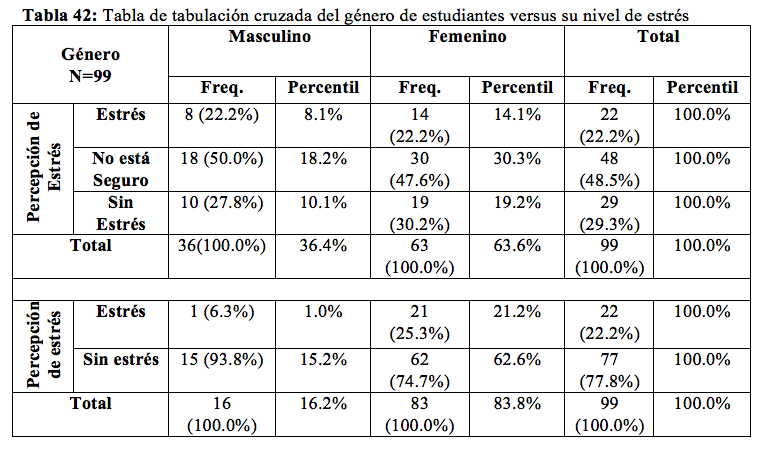 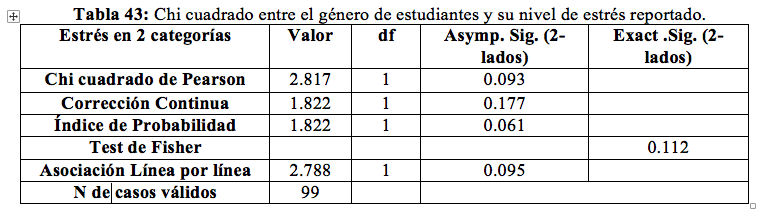 EDAD
LA EDAD INTERVIENE EN LOS RESULTADOS
EL NIVEL DE CONFIANZA ES SIMILAR EN VARONES.
LA PERDIDA DE AÑOS PREVIOS INTERFIERE EN LOS RESULTADOS.

ESTADISTICAMENTE SIGNIFICATIVO
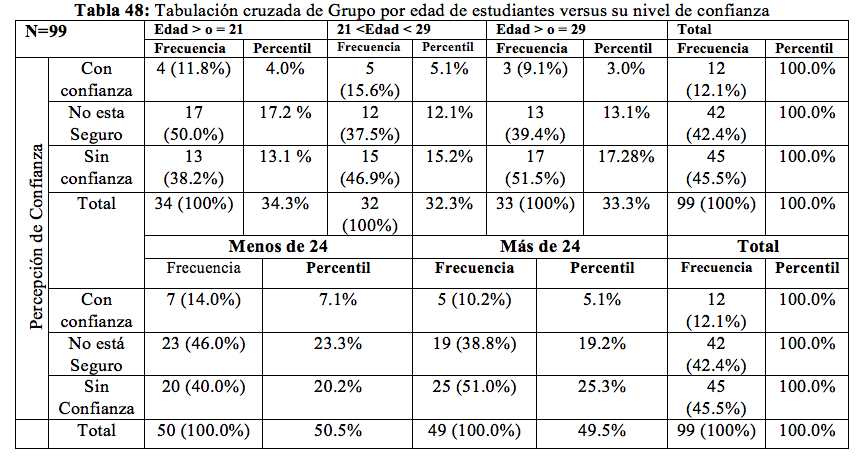 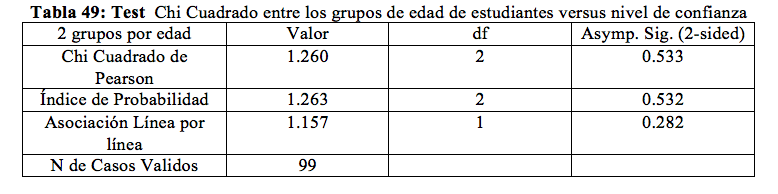 COMPARACION DE LOS RESULTADOS DE MEJORIA ENTRE OSCE Y LAS VARAIABLES DEL CUETIONARIO
RESULTADOS
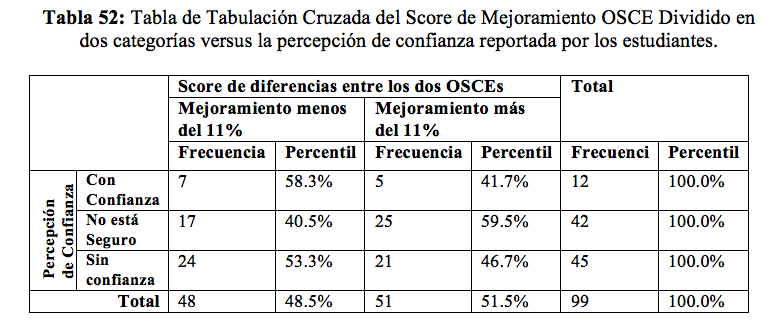 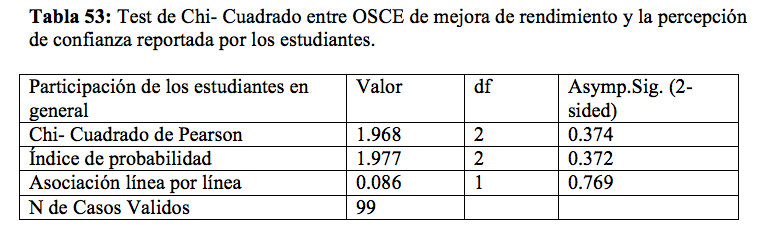 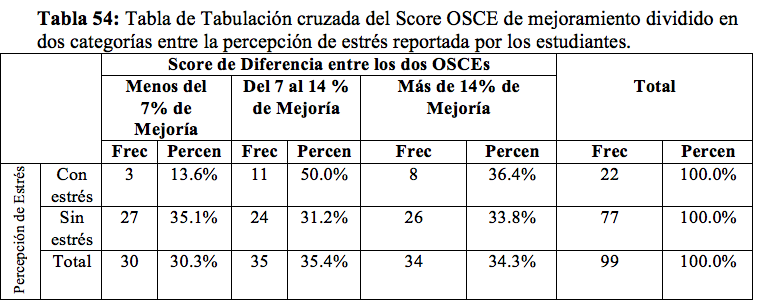 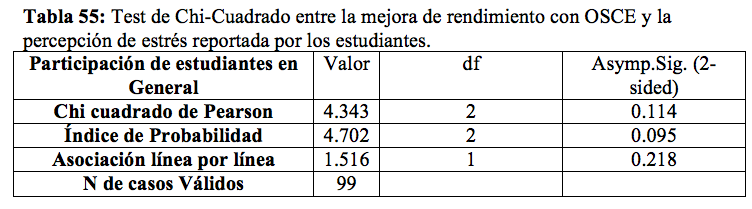 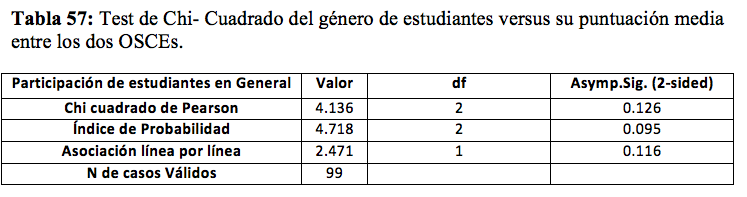 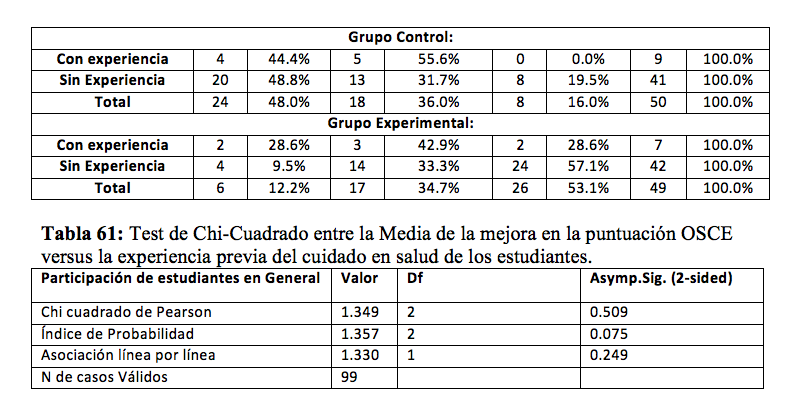 CONCLUSIONES
ASOCIADO AL OBJETIVO PRINCIPAL
El uso de simulación basada en escenarios realistas para capacitar a los estudiantes de  medicina,  mejora las habilidades psicomotrices y cognitivas de los estudiantes que fueron evaluadas durante el Examen Clínico Objetivo Estructurado.
CONCLUSIONES POR OBJETIVOS
Se debe dar a los estudiantes la posibilidad de participar en formación progresiva en simulación.

Proceso secuencial que camine por los grados de fidelidad presentados desde Baja Fidelidad.

Requiere formación docente y capacitación en los programas tecnológicos.
CONCLUSIONES POR OBJETIVOS
Los escenarios deben abordar objetivos de aprendizaje predefinidos y coincidir con el nivel de los participantes previstos.

Evitar la improvisación

Equipos multidisciplinarios que trabajen en Simulación.
CONCLUSIONES POR OBJETIVOS
Requiere tiempo previo en la preparación de la sesión.

- El período de introducción y familiarización (Orientación) - 30 a 45 minutos,
- La participación en un escenario o más (Participación) - 10 a 30 minutos por caso,
- Los compañeros observando escenarios a distancia (Observación) - 10 a 30 minutos.
- La participación en la retroalimentación (Retroalimentación) - 20 a 30 minutos
CONCLUSIONES POR OBJETIVOS
Planificación Docente debe incluir:

La duración y el calendario y los objetivos generales,
El número de participantes,
Su disciplina y nivel de experiencia,
El número de escenarios a desarrollar y sus objetivos de aprendizaje respectivos,
Los recursos necesarios y disponibles (equipo, simulador de pacientes, ambiente).
El compromiso y la experiencia de otros facilitadores,
Si los participantes ya han estado expuestos a este enfoque educativo
CONCLUSIONES POR OBJETIVOS
La simulación es costo eficaz.  
A pesar que colocar centros de simulación son muy costosos, permiten a las instituciones de educación lo siguiente:

Mejorar el desarrollo de habilidades a sus alumnos.
Efecto benéfico en la seguridad del paciente. 
Mas experiencia menos riesgo mas seguridad del practicante
Mejoría en el rendimiento y la eficacia para el desarrollo de técnicas
Cumplir con las leyes de mala práctica
Desarrolla equipos de docentes con capacitqción continua y mejoría progresiva de las aplicaciones tecnológicas.
LINEAS FUTURAS DE TRABAJO
Analizar el impacto de la simulación en otras ramas de la salud.
Regular y Normatizar los Centros de Simulación (Compra de Tecnologías).
Analizar el Impacto Ambiental de la simulación
El uso de tecnologìas de impresión 3D 
Capacitación e interacción Ingeniería y Tecnología con ramas de la salud
Planes de capacitación docente
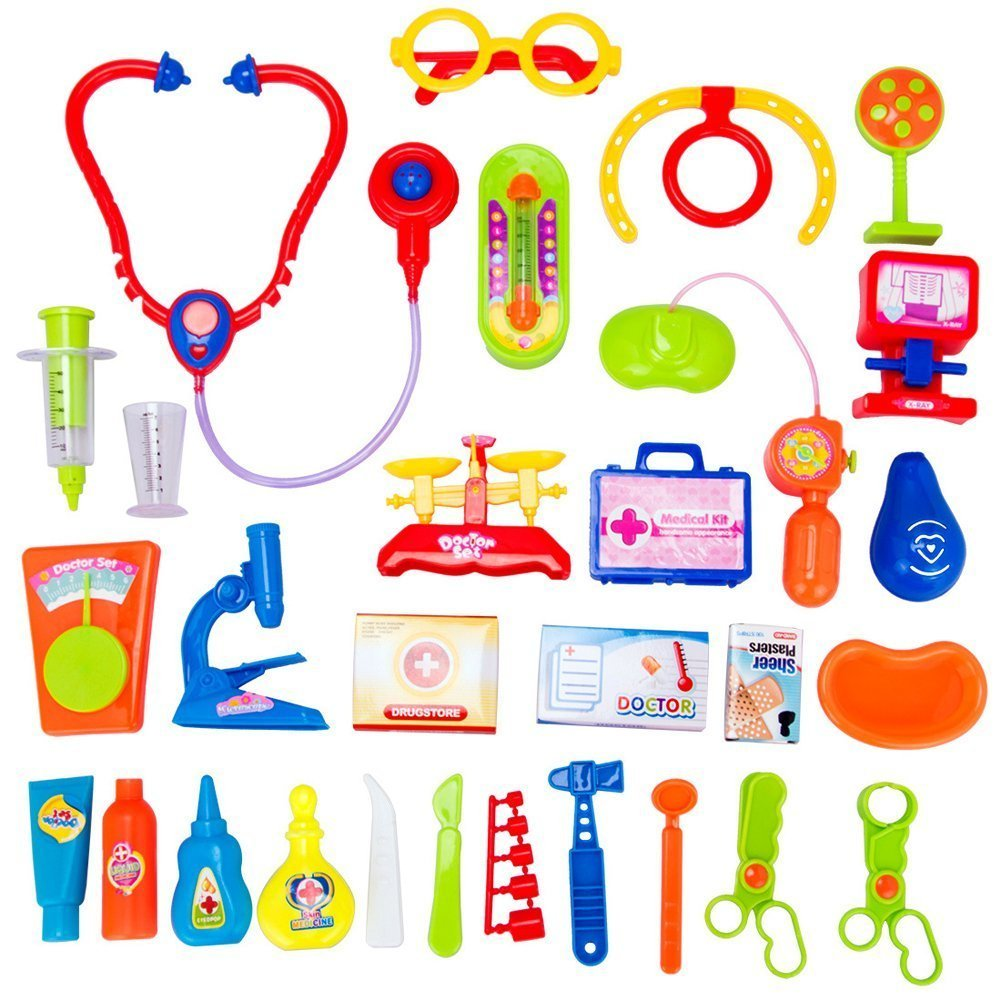 Gracias